Pengujian Substantif Hutang Usaha
Pertemuan - 6
Transaksi pada Siklus Pembelian dan Pembayaran
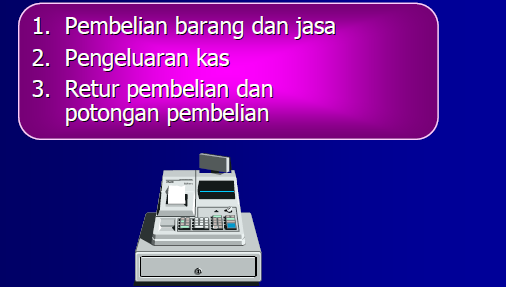 Pengelompokan Transaksi dan Akun
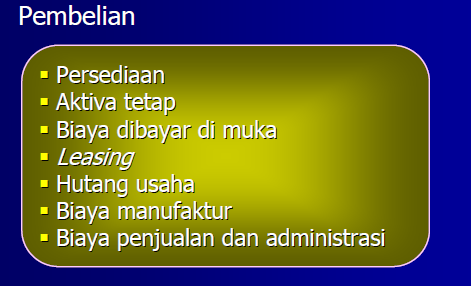 Pengelompokan Transaksi dan Akun
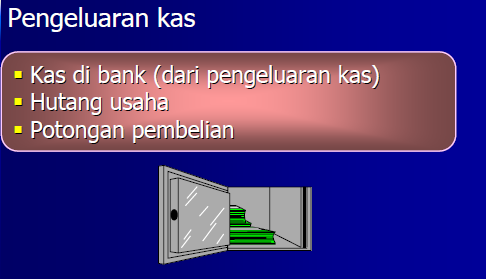 Dokumen & Laporan Terkait
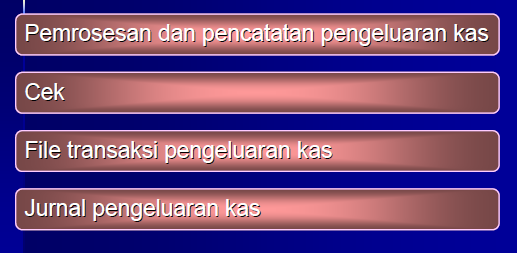 Jurnal Transaksi pada Hutang Usaha
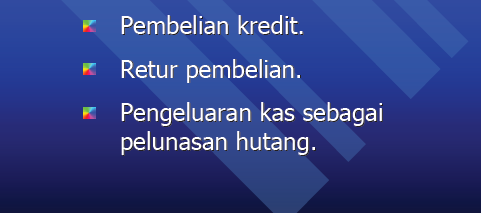 Tujuan Audit
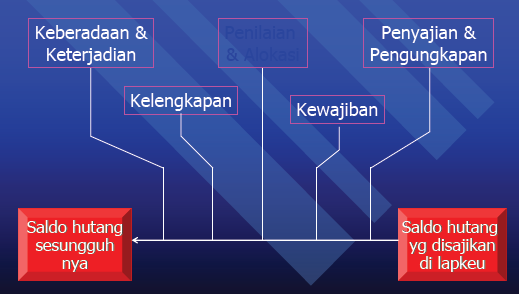 Jurnal Transaksi pada Hutang Usaha
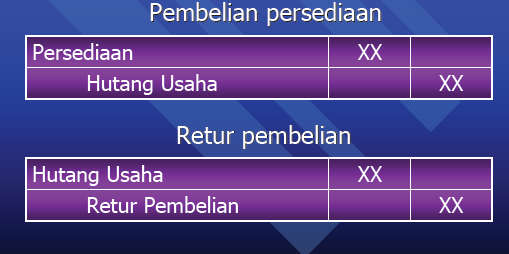 Jurnal Transaksi Hutang Usaha
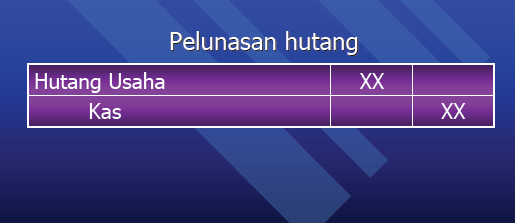 Catatan Akuntansi Yang Terkait pada Hutang Usaha
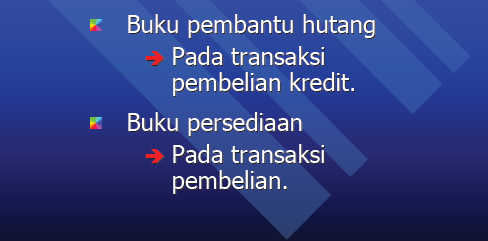 Perbedaan Karakteristik Piutang Lancar & Hutang Lancar
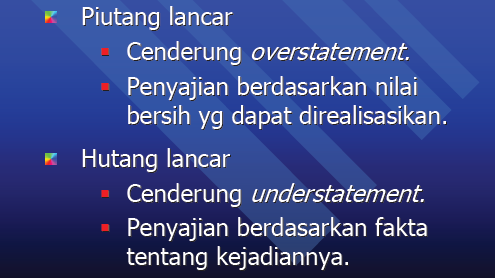 Karakteristik Penyajian
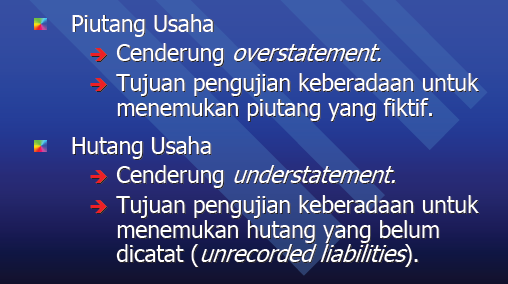 Karakteristik Penilaian
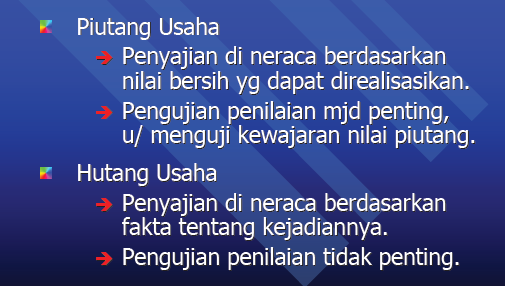 Prinsip Akuntansi  Hutang Usaha
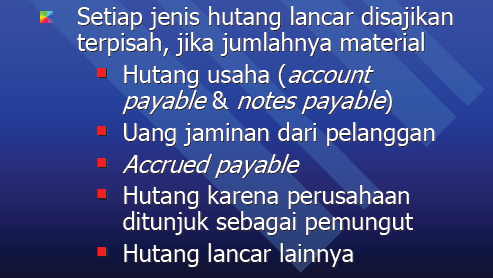 Prinsip Akuntansi Hutang Usaha
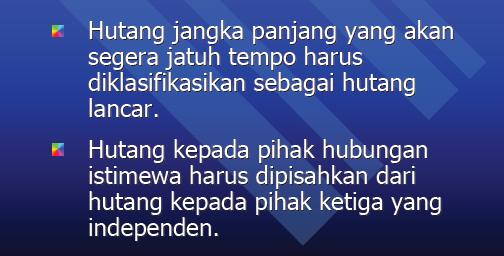 Prinsip Akuntansi Hutang Usaha
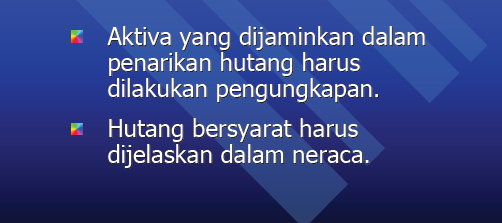 Asersi Manajemen pada Hutang Usaha
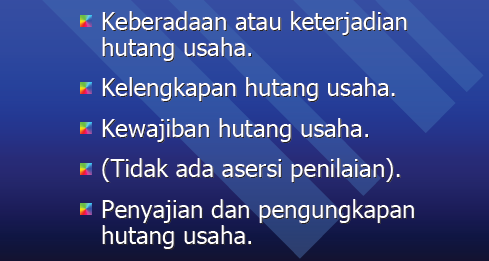 Tujuan Pengujian Substantif pada Hutang Usaha
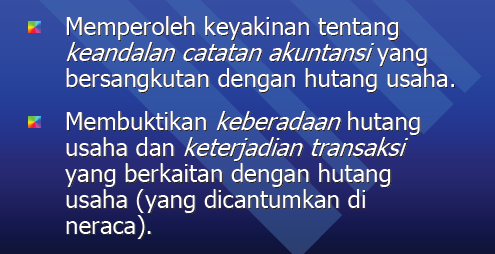 Tujuan Pengujian Substantif pada Hutang Usaha
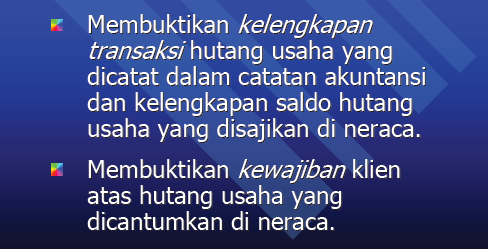 Tujuan Pengujian Substantif pada Hutang Usaha
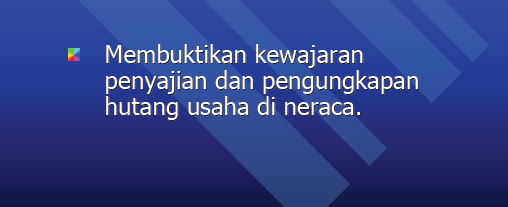 Program Pengujian Substantif pada Hutang Usaha
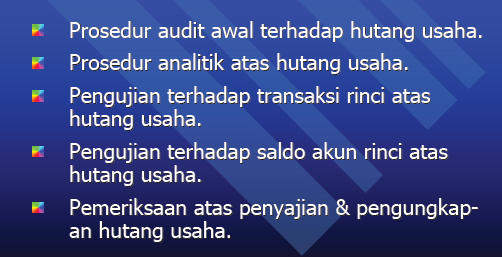 Metodologi untuk Mendesain Pengujian Saldo : Hutang Usaha
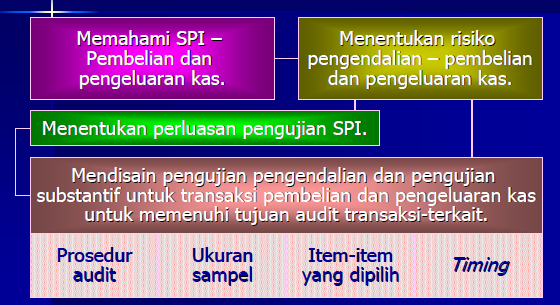 Attributes Sampling
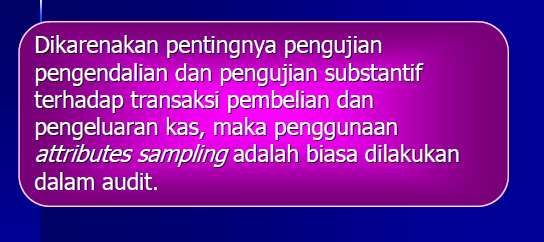 Metodologi Desain Pengujian Saldo Rinci Hutang Usaha
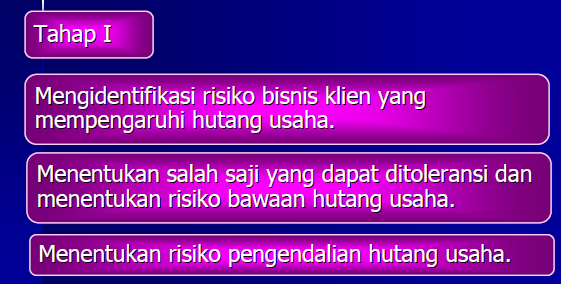 Metodologi Desain Pengujian Saldo Rinci Hutang Usaha
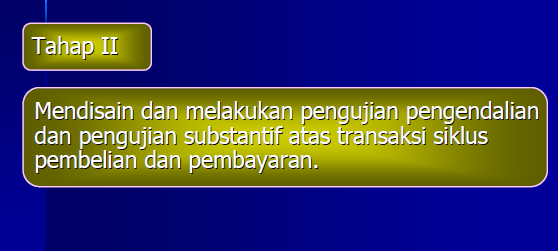 Metodologi Desain Pengujian Saldo Rinci Hutang Usaha
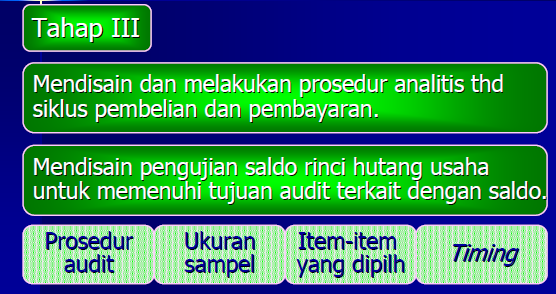 Prosedur Analitis untuk Siklus Pembelian dan Pembayaran
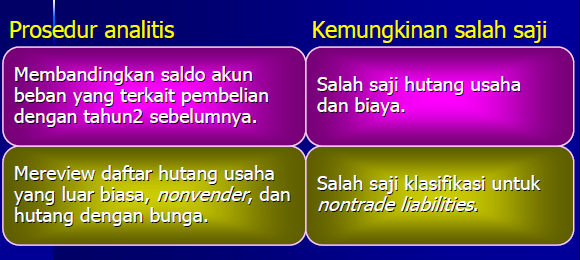 Prosedur Analitis untuk Siklus Pembelian dan Pembayaran
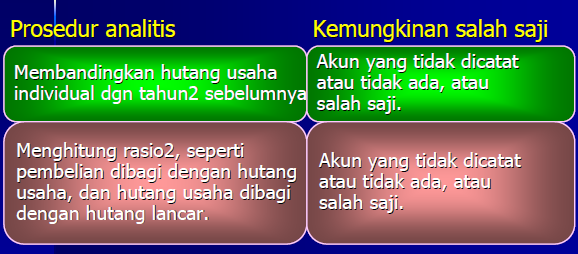 Pengujian Out–of–Period Liability
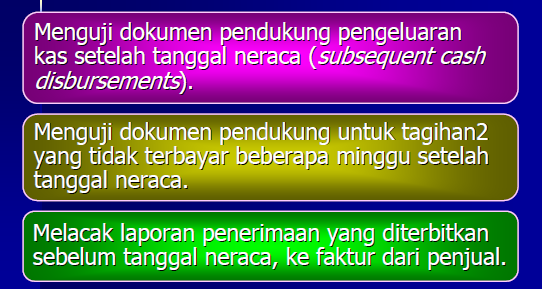 Pengujian Out-of-Period Liability
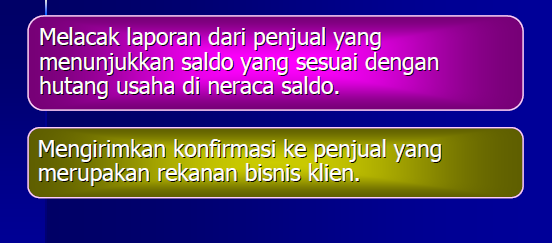 Pengujian Pisah Batas
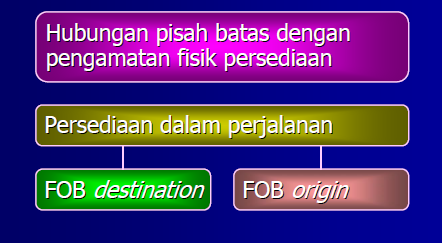 TERIMA KASIH